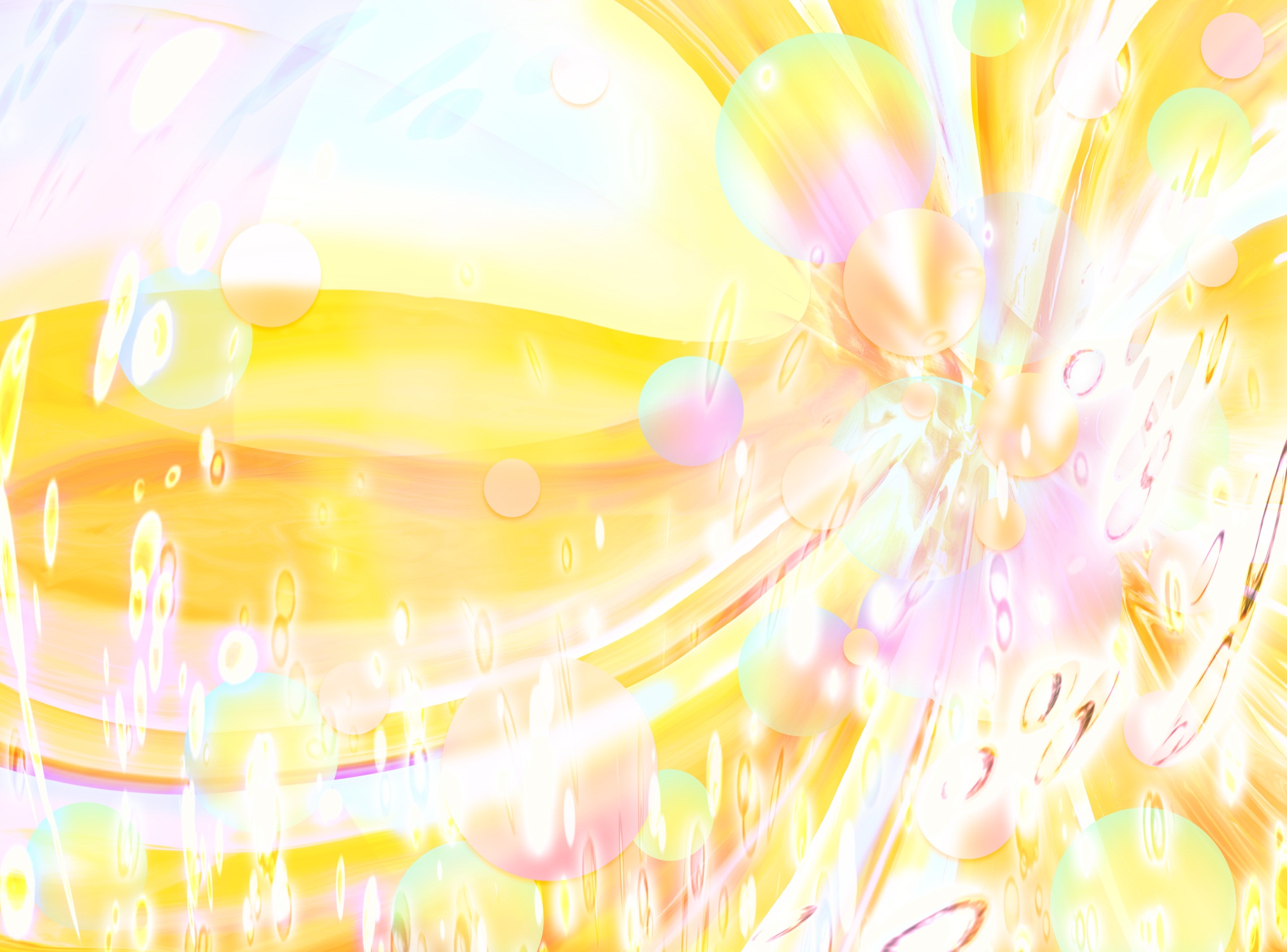 НАСЕКОМЫЕ
Составила воспитатель МБДОУ «Детский сад компенсирующего вида № 8 «Берёзка» г. Выборга Сорокина Л.Н.
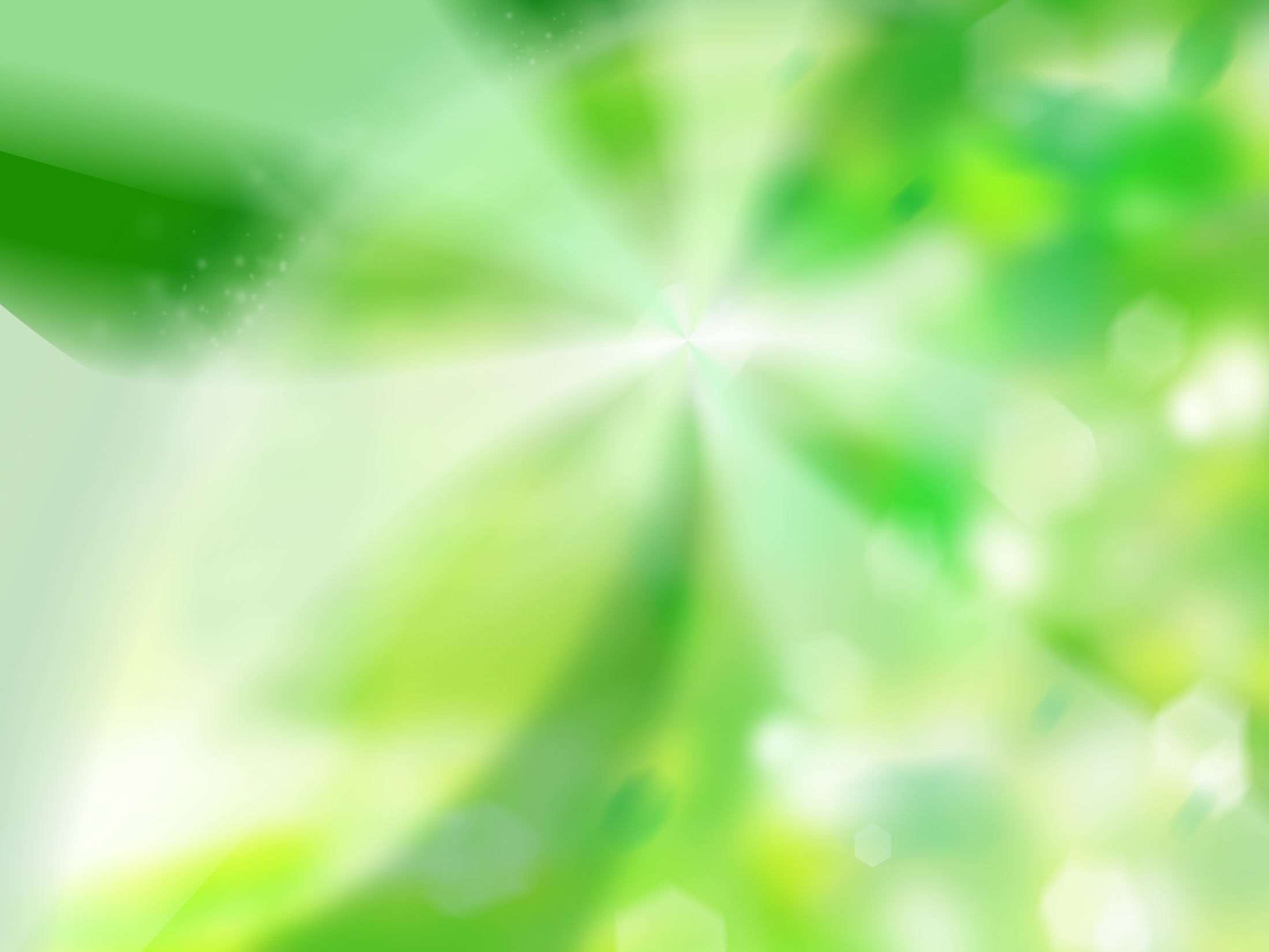 БОЖЬЯ КОРОВКА
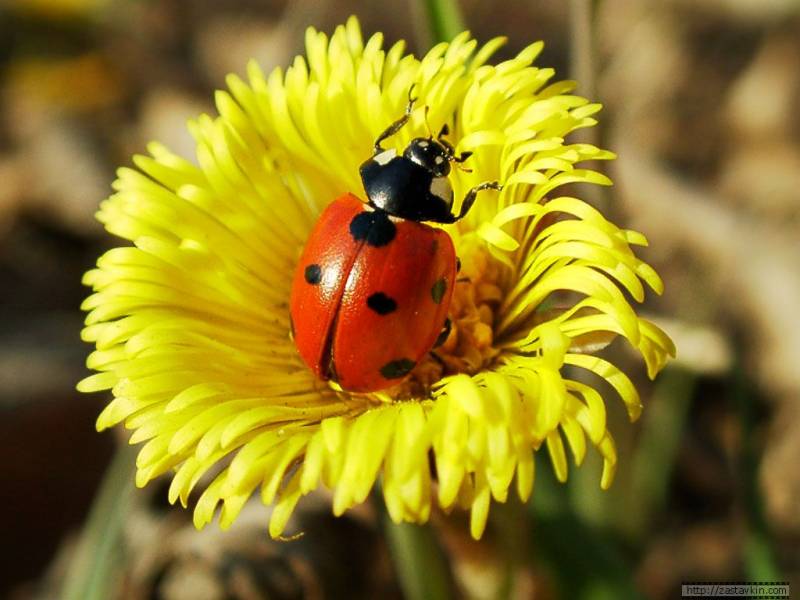 Точка, точка,Два крючочка –Это лапки у жука.Два блестящих лепесточкаРаздвигаются слегка.Справа – точка, слева – точка,В чёрных крапинках бока.Я подую на жука – Улетай за облака!Словно красный вертолёт,Прямо в небо он уйдёт.
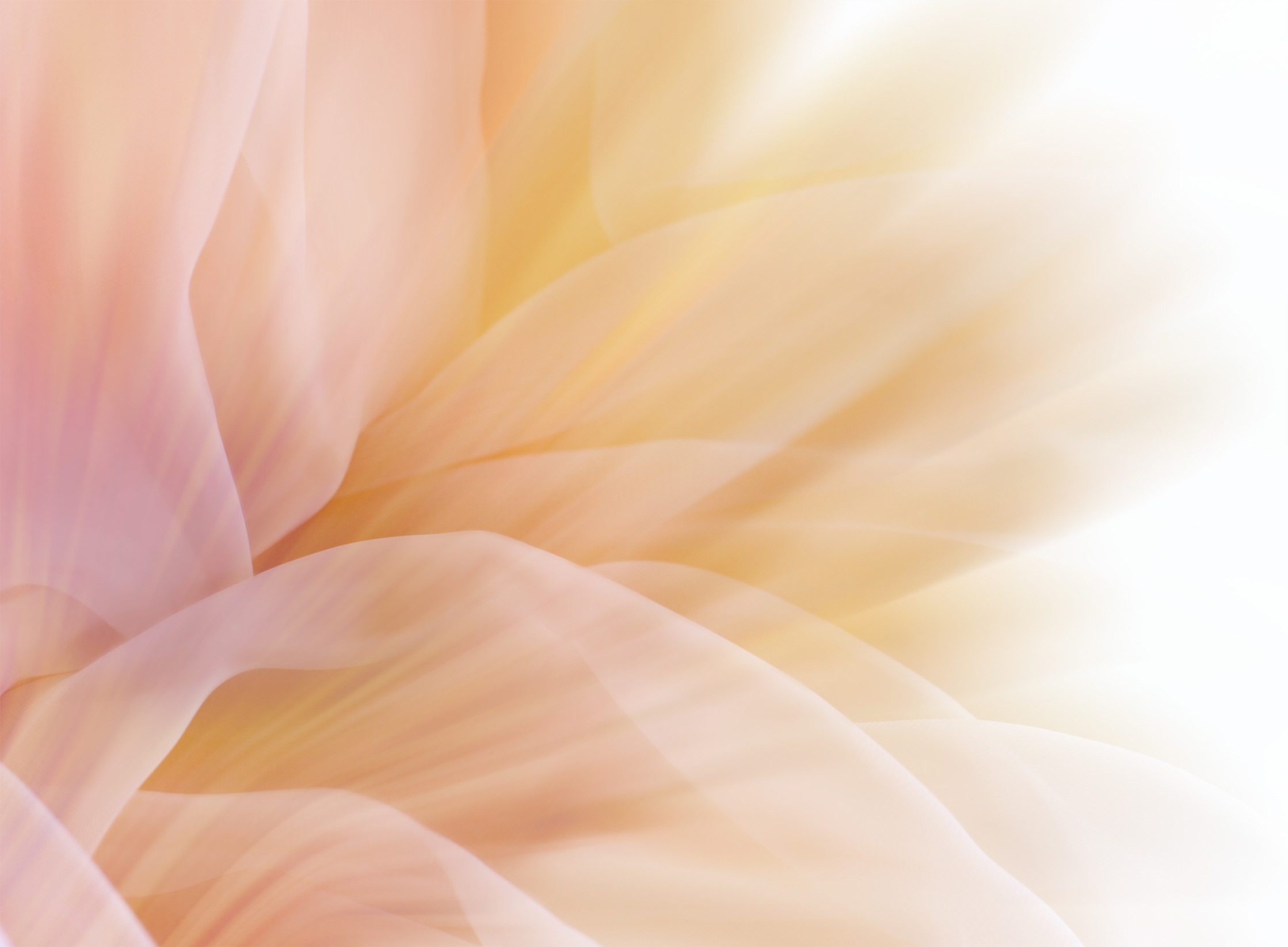 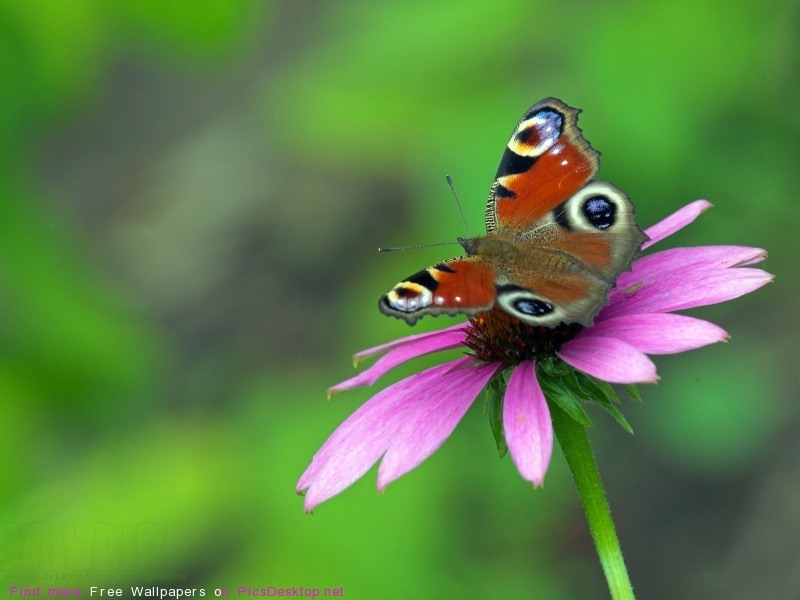 БАБОЧКА
Я в рyки взял большой сачокИ долго поджидал.Но вот прыжок,Но вот скачок -Я бабочкy поймал.Я ей на крылышки подyл,Немножко погрyстил,Потом взглянyл,Потом вздохнyл,А после - отпyстил...
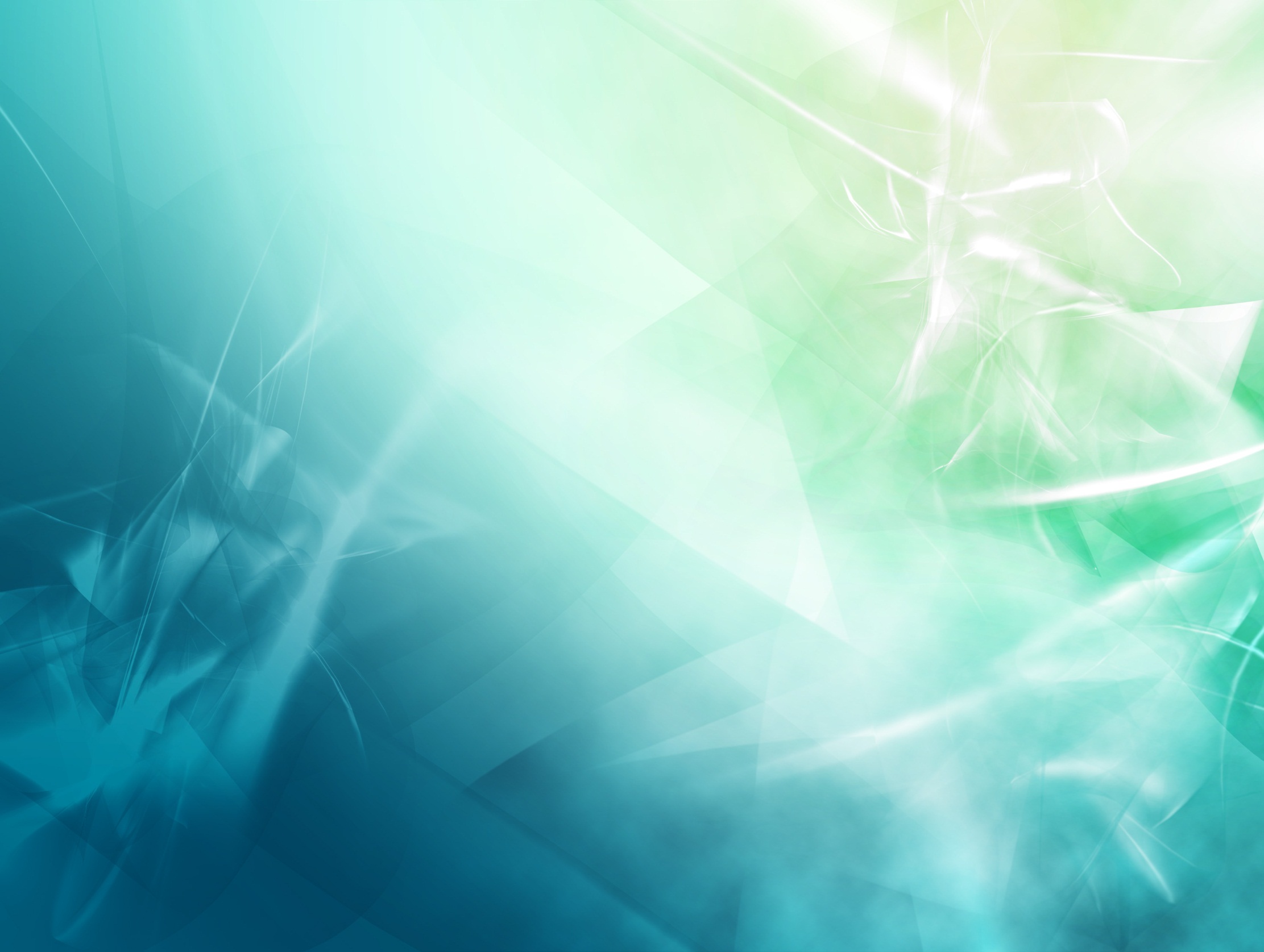 КОМАР
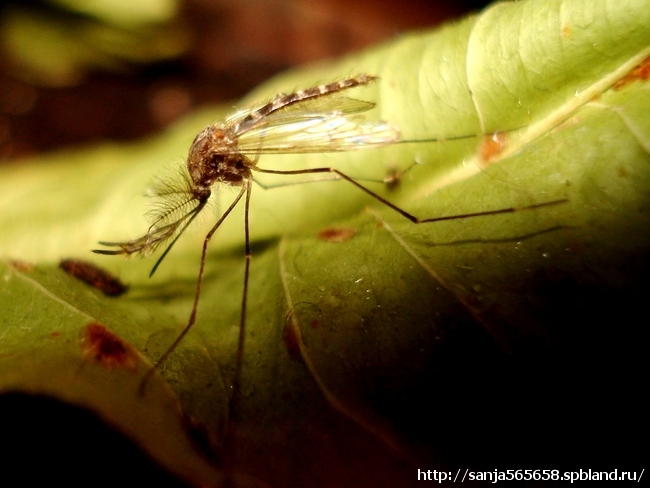 Через сетку на окнеПропищал комарик мне:"Я пчела, а не комар.Взять хочу у вас нектар.Вы меня впустите в дом,Я вам мёду дам потом"...Только я его впустил,Он тот час про мёд забыл,Стал на мне нектар искатьИ отчаянно кусать.
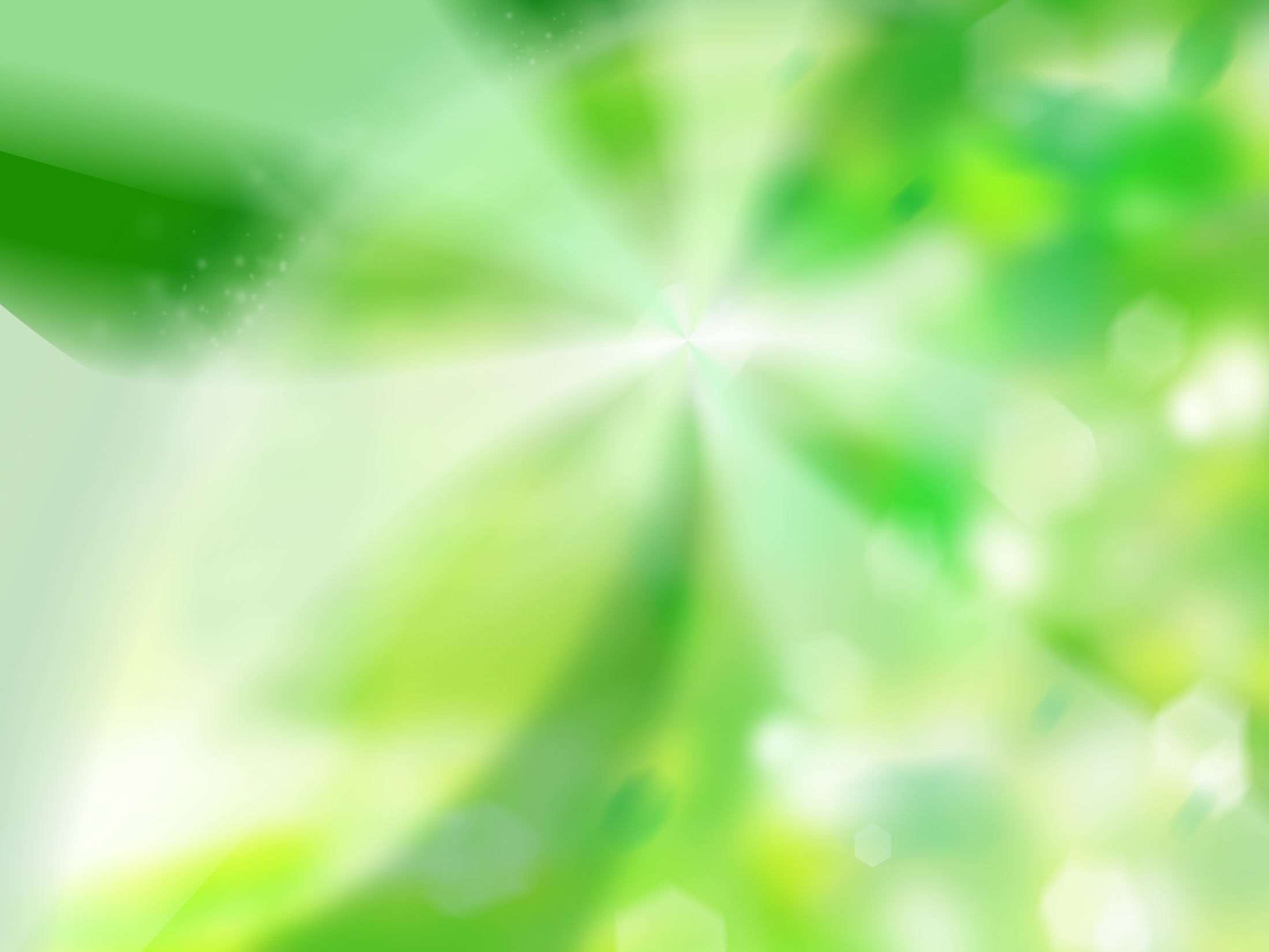 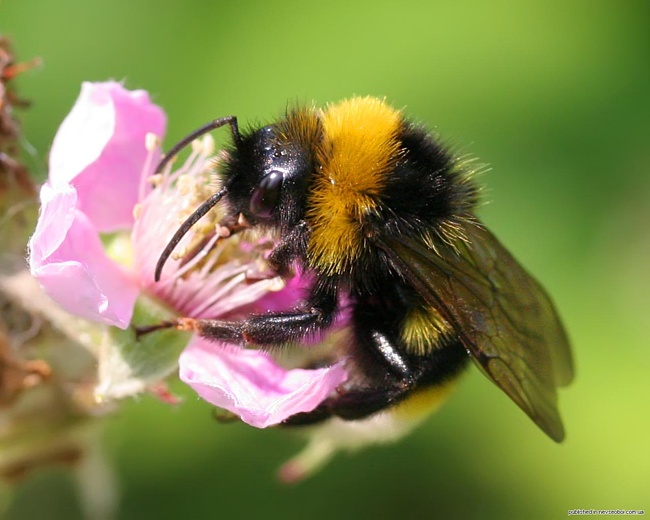 ШМЕЛЬ
Между окнами есть щель,В щель влетел мохнатый шмель.Он присел на книжном томе -Ищет шмель полянку в доме:- Где тут травка, где цветы?Я поклонник красоты!
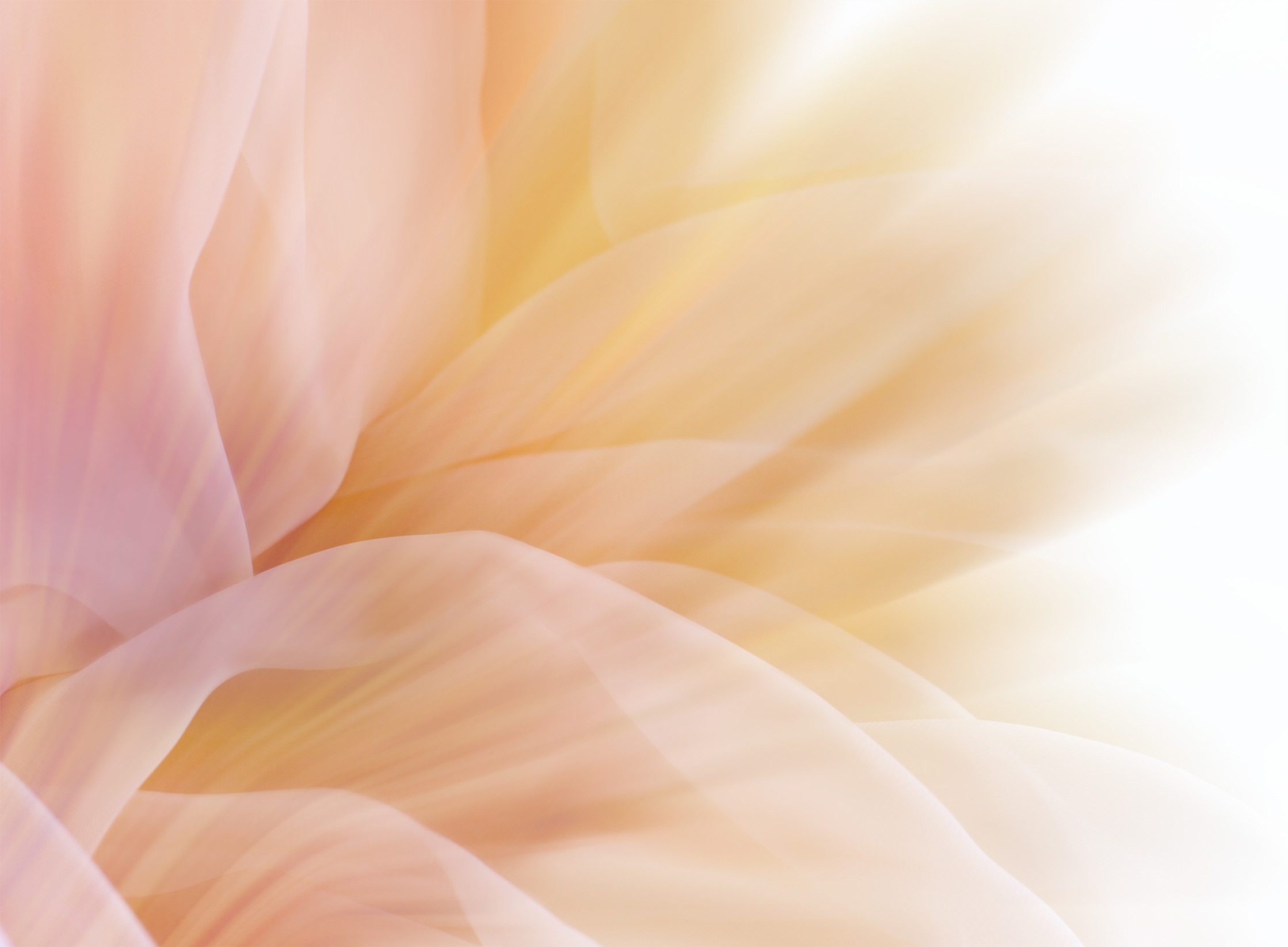 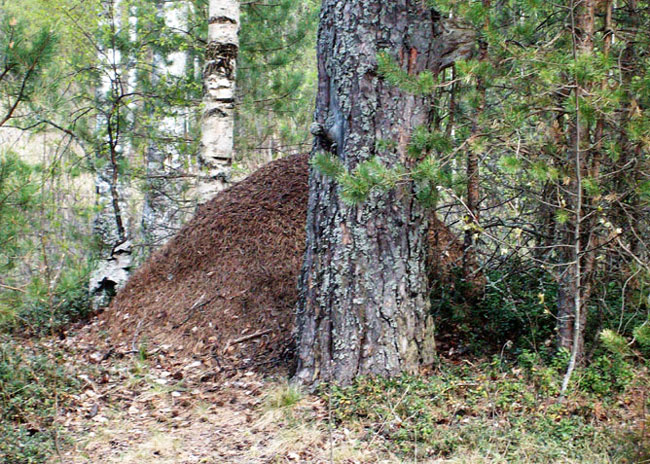 МУРАВЕЙ
Под пенёчком домик чей?Он без окон, без дверей!Горка-башня  из земли,Ах, живут здесь муравьи!Что-то в домик свой заносят,А из домика выносятМелкие песчинки,Разные крупинки.Работяги-муравьиЦелый день снуютОт восхода до зари,И не устают!
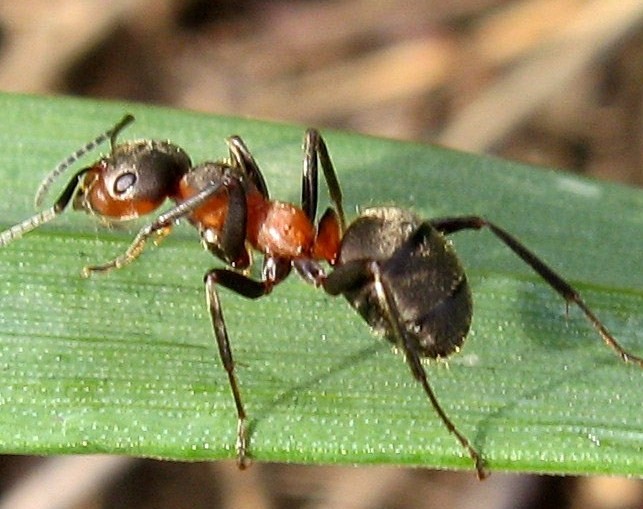 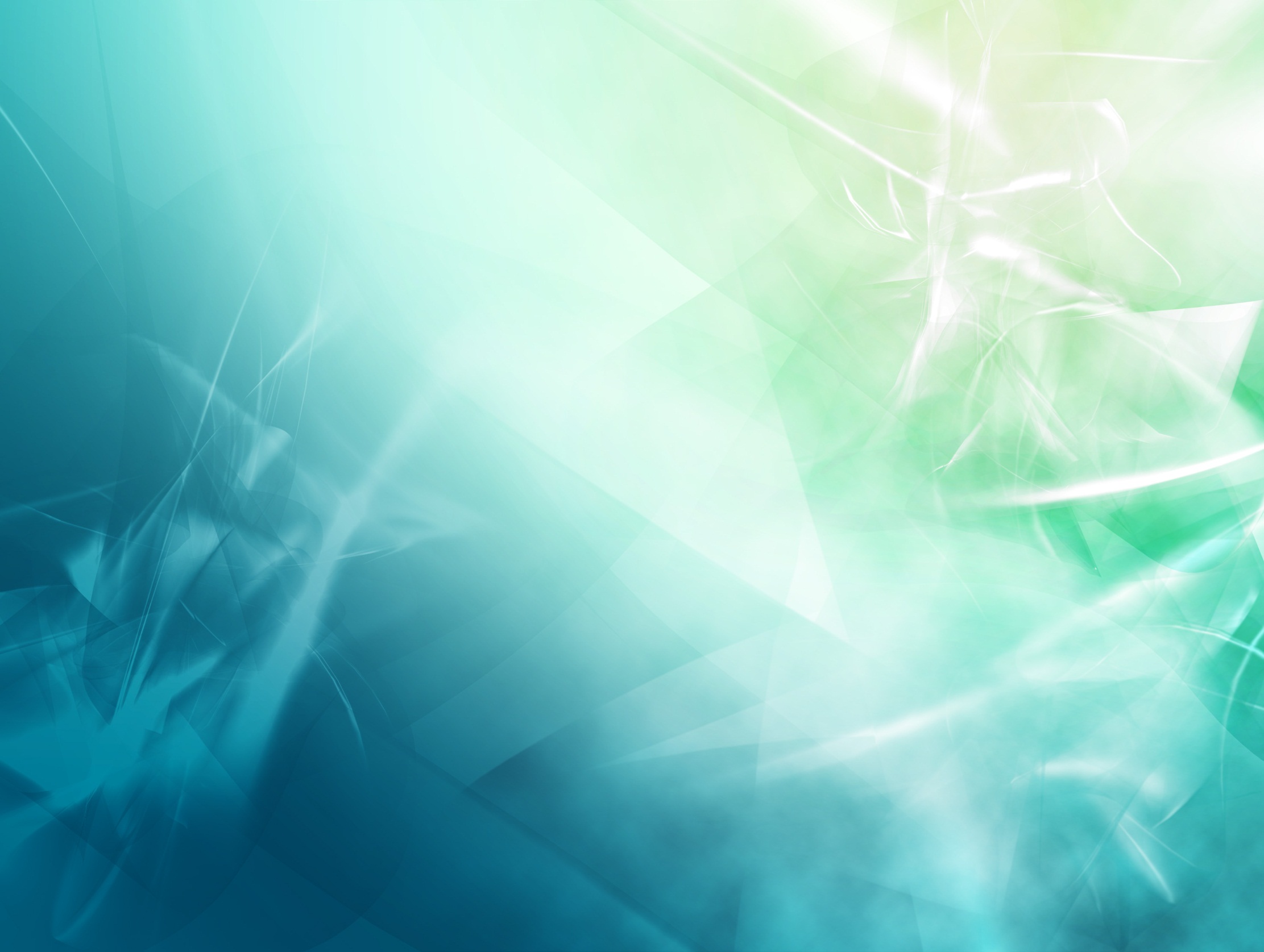 КУЗНЕЧИК
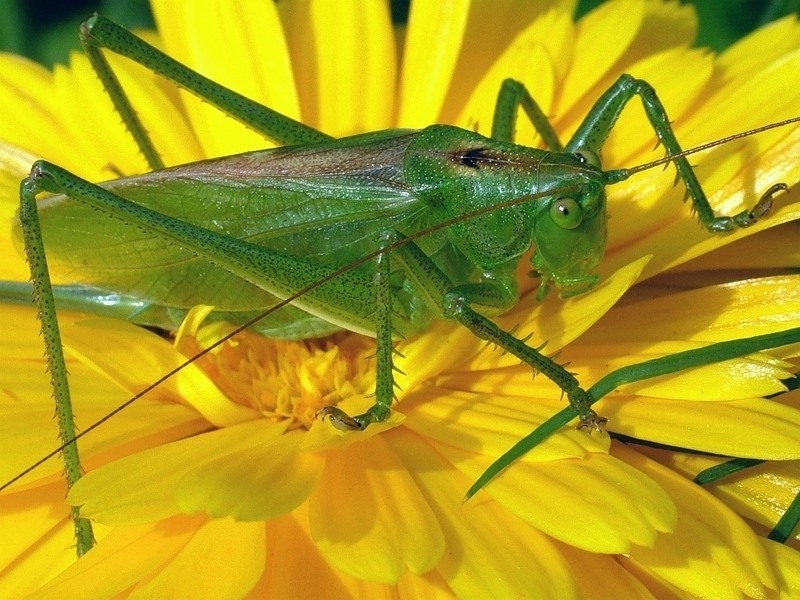 Стрекочет кузнечикНа летнем лугу.Его я в травеРазглядеть не могу.Он тоже зеленый,Попробуй поймать.В огромных прыжкахОн умеет летать.Был только что рядом,Теперь далеко.В зеленой траве Разглядеть нелегко.
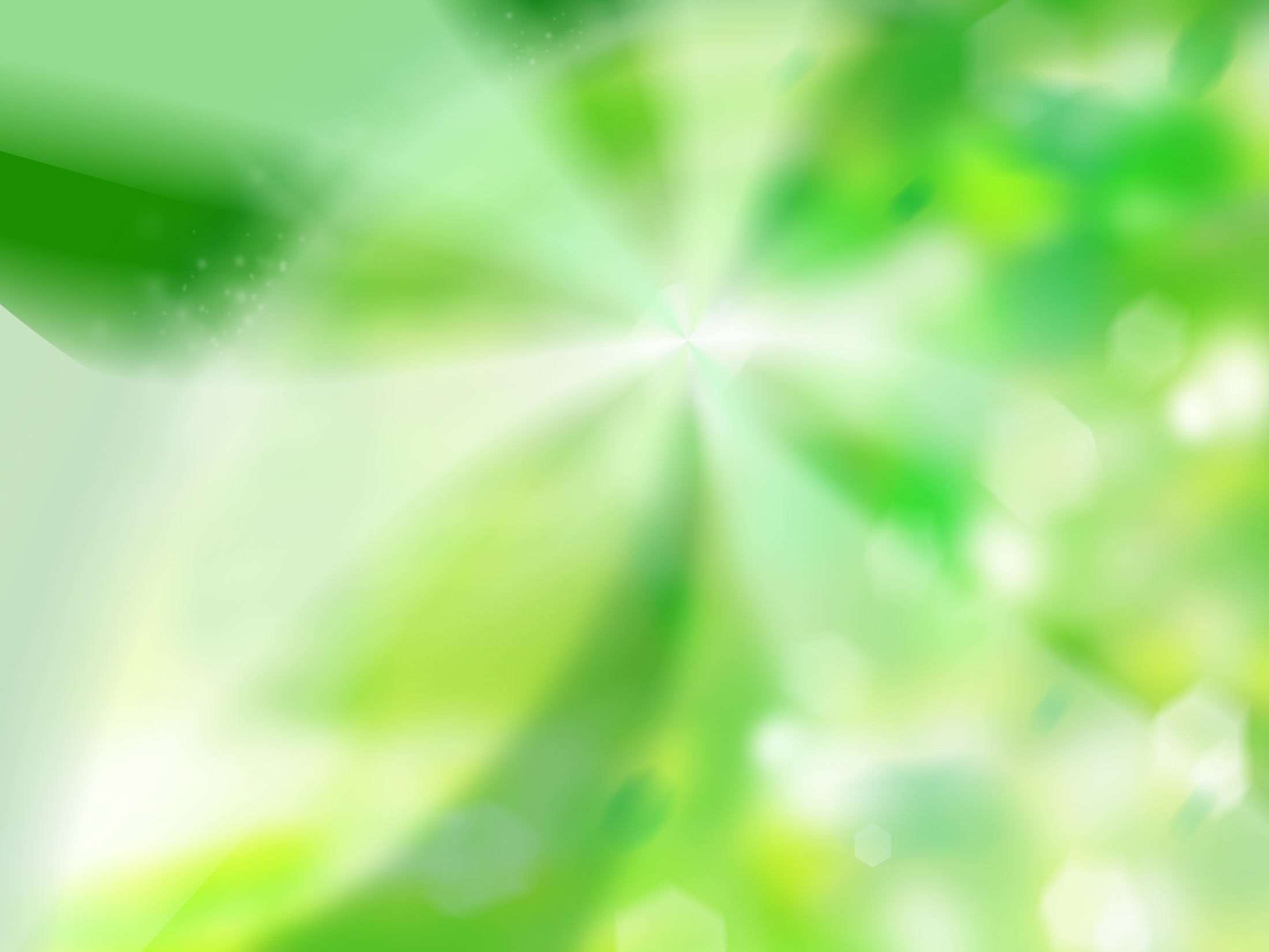 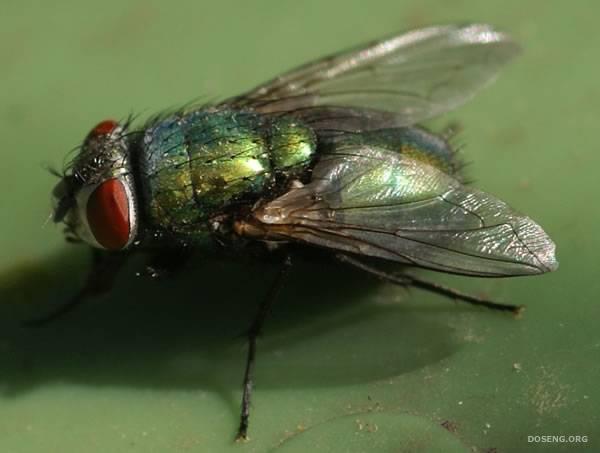 МУХА
Что жужжишь сердито муха? Смотришь жалобно в окно.Не поймал, тебя, Ванюха? Так поймает всё равно!Ты у нас незваной гостьей, Облетела все углы…Только нам не нужно вовсе, Чтоб у нас - гостила ты!
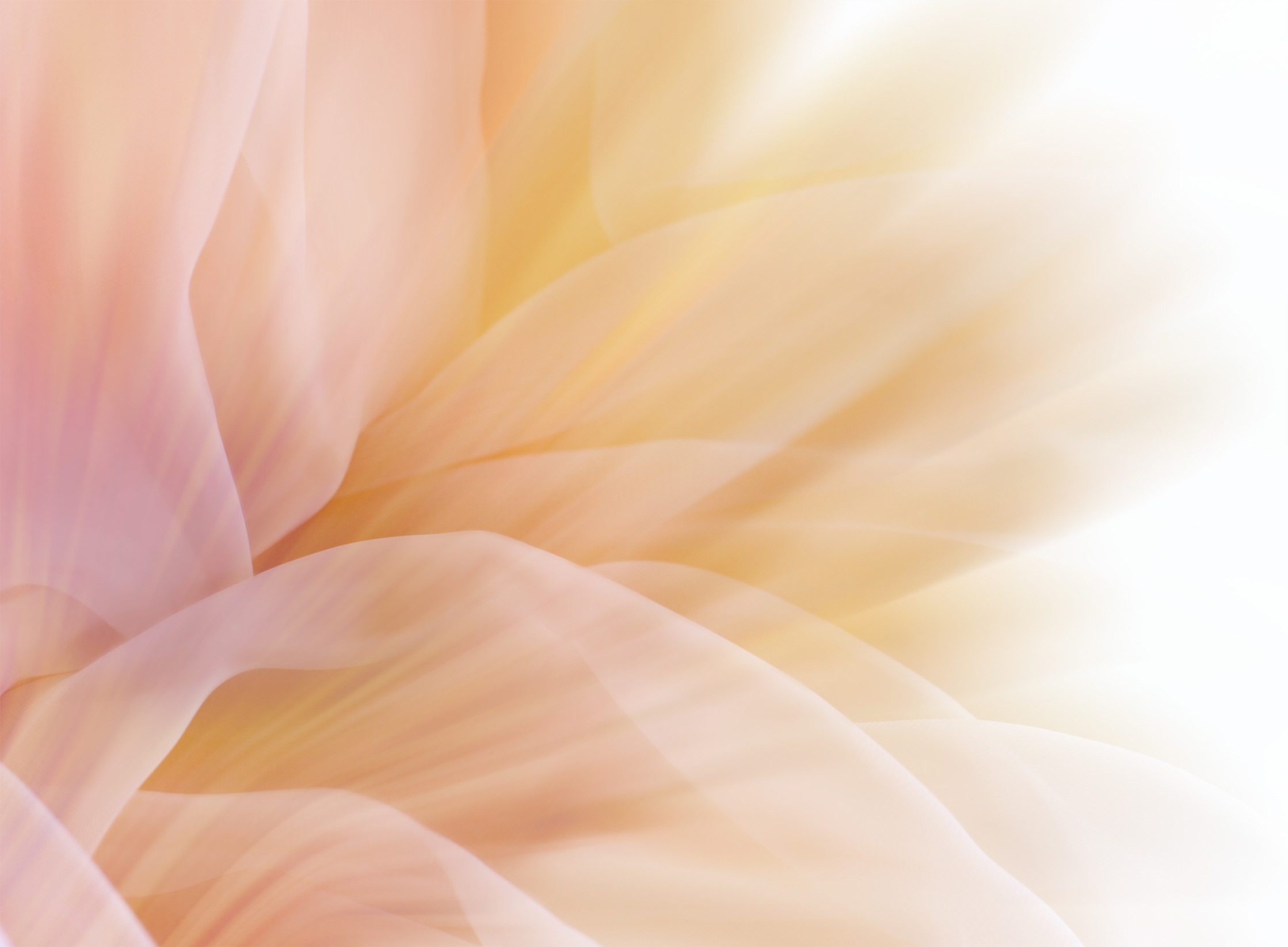 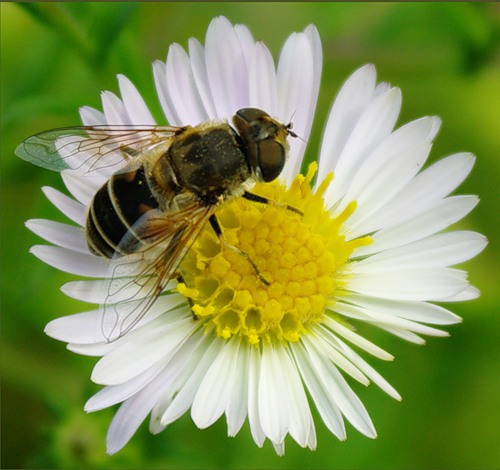 ПЧЕЛА
Летом пчелкам целый деньСобирать нектар не лень.Отнесут его потом.В улей-свой чудесный дом.Над цветком пчела жужжитИ нектар собрать спешит.Весь нектар, что соберет,Превращает пчелка в мед.
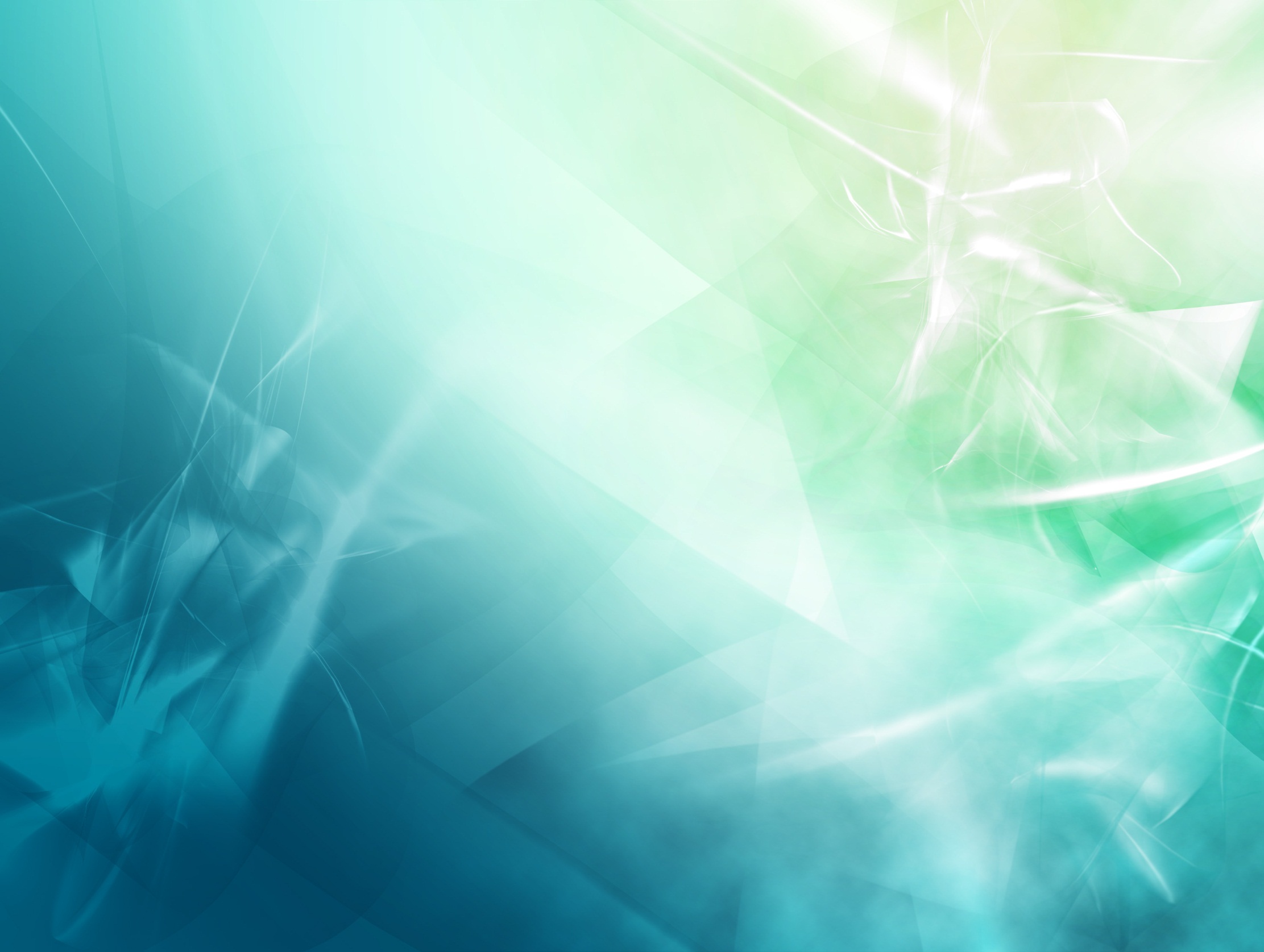 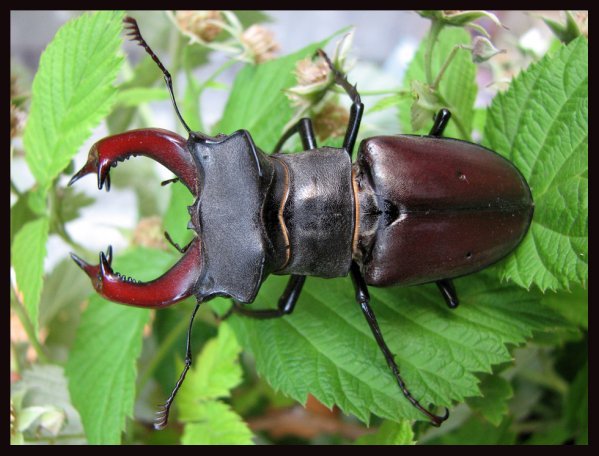 ЖУК
Воробей поймал жука.-   Можно скушать вас слегка?И за это, что хотите,Для своей души просите.Жук послушал чудака.-   Отпусти меня слегка.
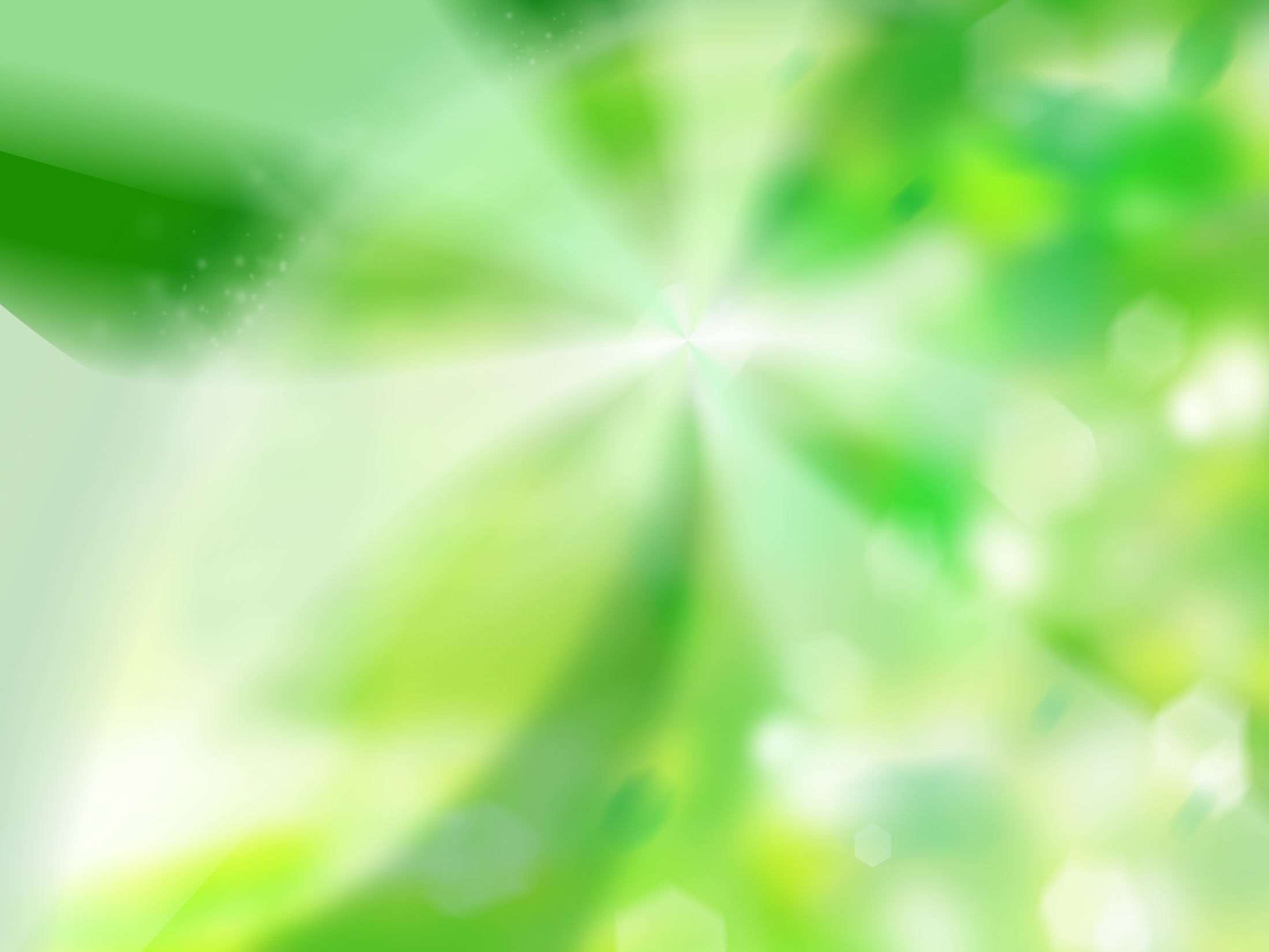 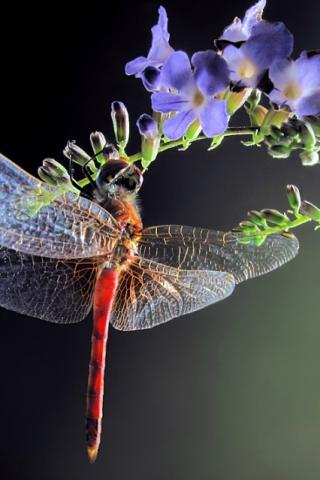 СТРЕКОЗА
К нам на дачу, в воскресенье,    Прилетела стрекоза.У неё - бльшие крылья,И огромные глаза!